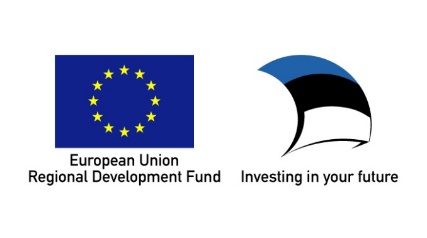 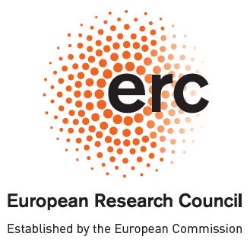 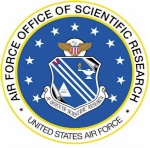 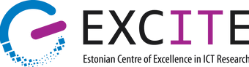 Quantum relational Hoare logic,towards a formalization
Dominique Unruh
University of Tartu
Overview
Quantum relational Hoare logic (qRHL)
Motivation
How to define, etc.
Extensions
Working with qRHL
Our tool
Challenges
Formalizing (in Isabelle/HOL)
Quantum relational Hoare logic
Motivation:  (Post-)Quantum Crypto
Quantum computers threaten crypto
RSA, ECC, etc. broken

Quantum communication enables better crypto

Security proofs needed!
Quantum relational Hoare logic
Crypto proofs – bird’s eye view
“Sequences of Games”
(established approach for crypto proofs)
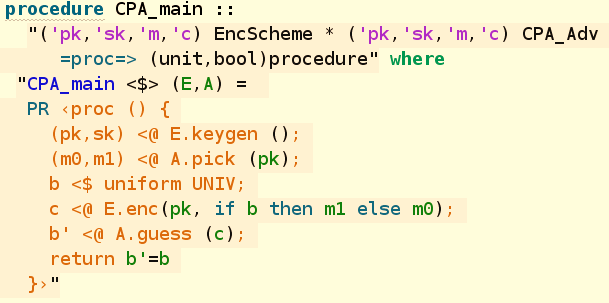 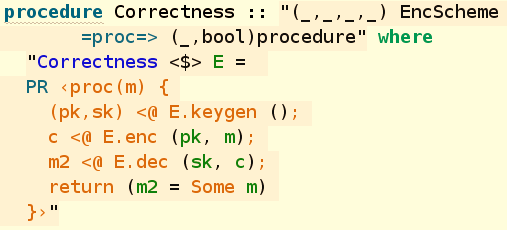 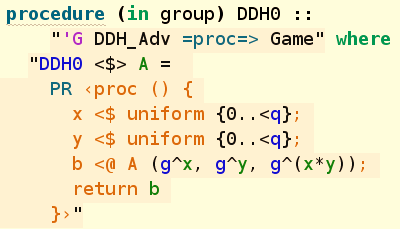 How to proverelationship?
How to findsequence of games?
Quantum relational Hoare logic
Verifying game-based proofs: 2 approaches
CryptoVerif approach:
Have a set of pre-proven rewrite rules
Automatically apply them to simplify game

EasyCrypt approach:
User manually writes the games
User manually proves equivalences in“relational Hoare logic”
Hard work,more powerful
(this talk)
Quantum relational Hoare logic
Important insight
Crypto verification boils downto reasoning about programs
(E.g., Hoare logics and similar)
Quantum relational Hoare logic
Relational Hoare Logic (RHL)
Describes relation of two programs

How do the variables of the two programs relate?



Used, e.g., in EasyCrypt for classical verification(using a probabilistic variant)
Quantum relational Hoare logic
Example derivation
Quantum relational Hoare logic
How about quantum?
“Games” may contain quantum vars / quantum operations

Need a quantum version of RHL
Quantum relational Hoare logic
Quantum Relational Hoare Logic (qRHL)
Elementarywhile-language
Subspaces
Main sourceof trouble:Entanglement
[U, Quantum Relational Hoare Logic, POPL 2019]
Quantum relational Hoare logic
Specific Challenges
Quantum relational Hoare logic
Definition of qRHL
separable
separable
For two quantum states that are marginalof a state satisfying this
The final statesare marginal ofsome state satisfying this
After applyingthese programs
Without “separable”,cannot prove Frame rule
Quantum relational Hoare logic
Definition of qRHL (formal)
partialtrace
separable
separable
partialtrace
Quantum relational Hoare logic
Quantum Equality
Quantum relational Hoare logic
Quick aside:  extensions
Quantitative pre-/postconditions (“expectations”)
[Li, Unruh, Quantum Relational Hoare Logic with Expectations, ICALP 2021]
[Barthe et al, Relational Proofs for Quantum Programs, POPL 2020]
Ghost variables
Quantum equality with other program enforces non-entanglement
Idea: Use “hypothetical” second program for extra expressibility (non-entanglement, classicality)
[Unruh, Quantum Hoare Logic with Ghost Variables, LICS 2019]
Quantum relational Hoare logic
Using qRHL
Quantum relational Hoare logic
Our Tool
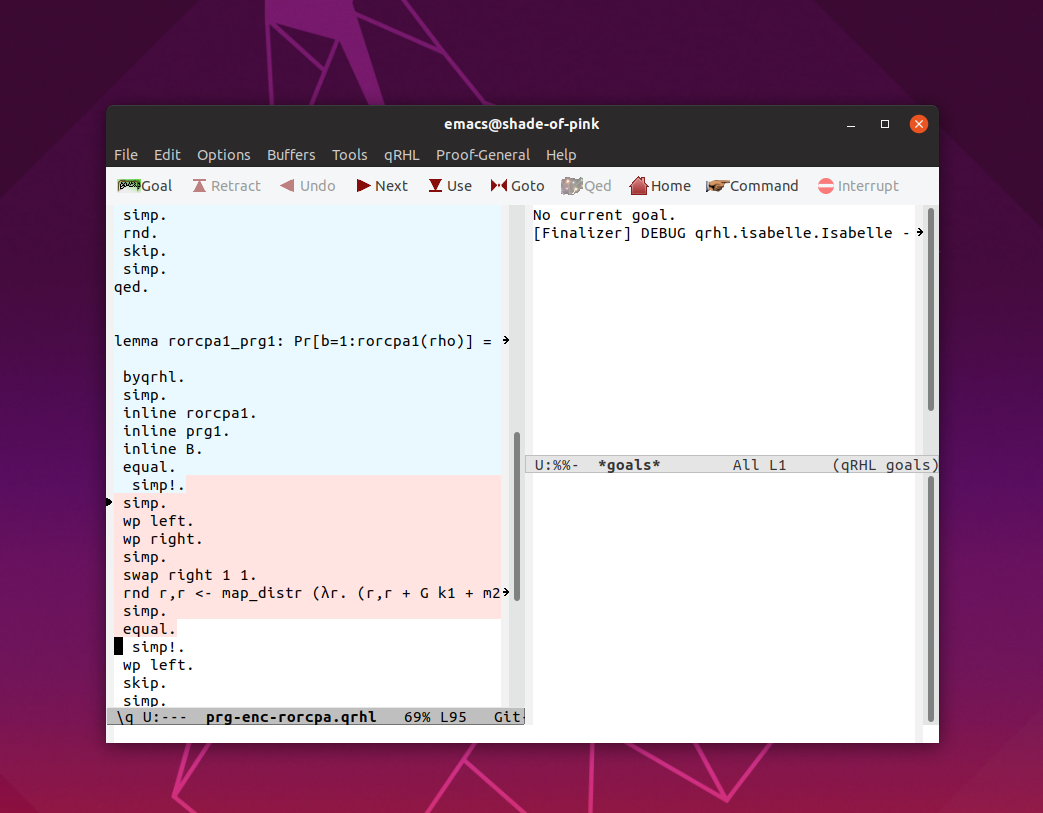 Tactics for qRHL
Verification conditions (VCs):Inequalities of subspaces
[https://tinyurl.com/qrhl-tool]
Backend for representingpre-/postconditions
Reasoning about VCs
Smooth path towards full verification
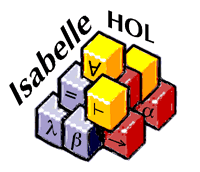 Quantum relational Hoare logic
Challenge:  representing assertions
Pre-/postconditions:  Arbitrary subspaces of infinite-dimensional Hilbert space
Need usable notation.
`
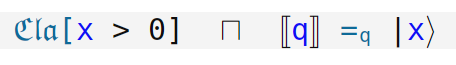 intersection (“and”)
Quantum relational Hoare logic
Referring to variables
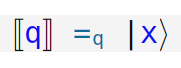 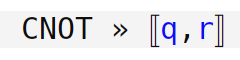 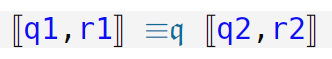 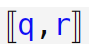 Quantum relational Hoare logic
Current approach
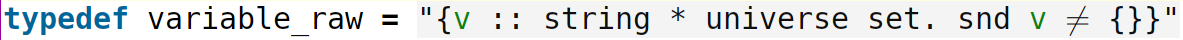 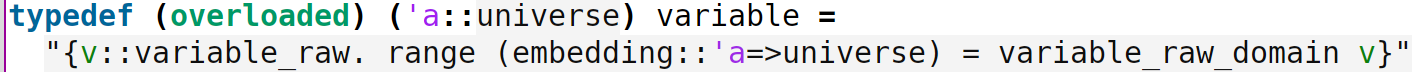 Quantum relational Hoare logic
Current approach
Variables (         ):
Roughly speaking: Trees of variables
Lots of trickery for type-safety


Specific definitions for “lifting” operators, spaces, etc.
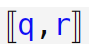 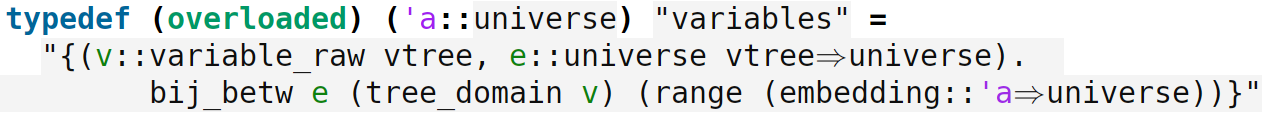 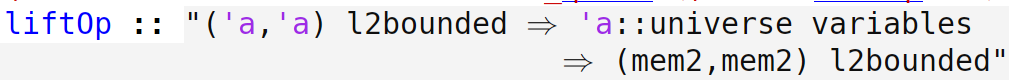 Quantum relational Hoare logic
Experiences
Cumbersome to define and to reason
Reordering variables: 
   -
Generic reasoning:
 -                       and  conceptually different!   (qr cannot be instantiated with q,r)
Improvements needed!
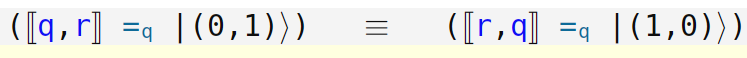 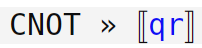 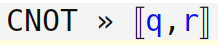 Quantum relational Hoare logic
Register formalism
Generic concept of memory location (“quantum register”)
Encompasses also tuples of variables etc.
Basic idea:
A “register” abstractly gives a mapping from “small” operators to operators on whole memory
Independent of memory structure

Converting qrhl-tool: work in progress
[U, Quantum and classical registers, arXiv 2021]
Quantum relational Hoare logic
Towards full verification
Background theory
Infinite-dim Hilbert spaces & bounded operators(for reasoning about predicates etc.)

Tensor product  (also of operators!), for register formalism, w.i.p.
Trace class operators, w.i.p.
Semantics and rules, to be started
Should be “easy” with complete bg theory
[Caballero, U, Complex Bounded Operators, AFP, 2021]
Quantum relational Hoare logic
Vision:  A Comprehensive Framework
Decision procedures /automation
LogicqRHL
Q protocols/proofs
Q information
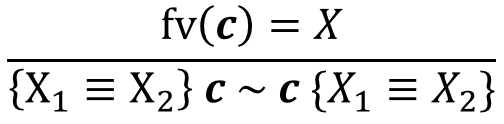 Improved logics
Usability
Formalization of HKSU…
Tool
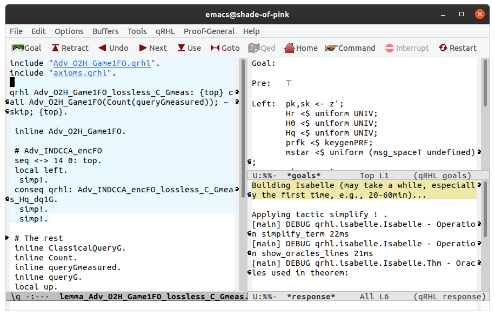 lots
Formalizing mathbackground
Verifyingimplementations
Quantum relational Hoare logic
Q?
uestions?
(Or catch me offline…)
Quantum relational Hoare logic
Postdoc/phd  at  University of Tartu:
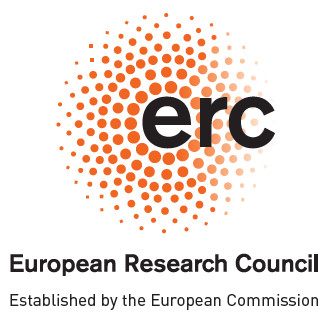 Verification of Quantum Cryptography
http://tinyurl.com/postdoc-vqc
Quantum logic?

Thm proving?

Q info-theo/crypto?
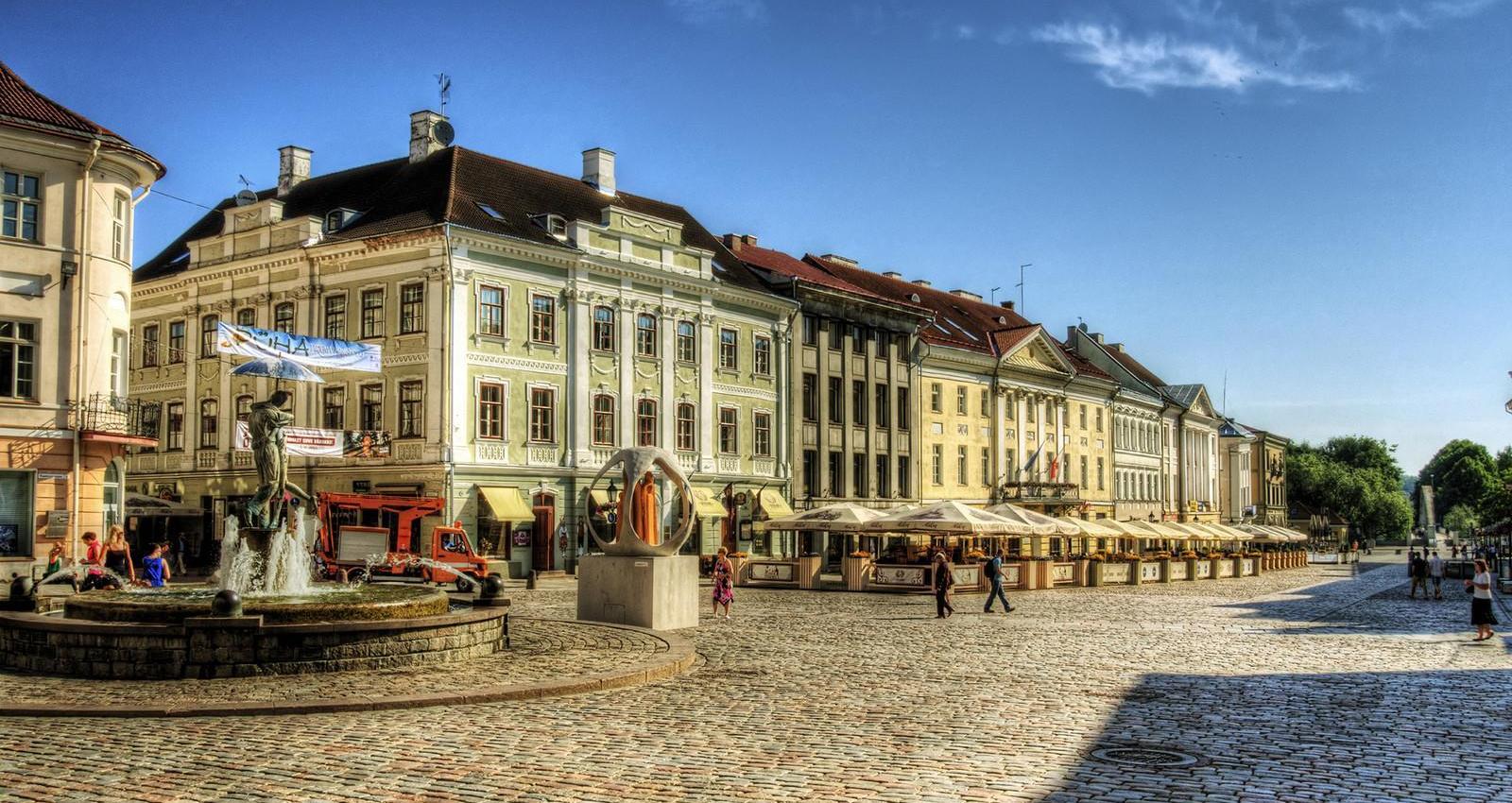 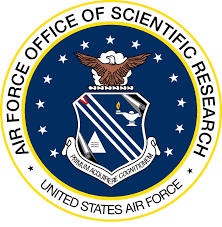 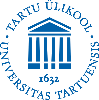